GSICS DCC calibration update
Nov 3, 2015
Outline
GSICS DCC plotting tool
DCC QC during processing
DCC update frequency
Next DCC web meeting topics
Improvements in MODIS/GEO ray-matching
To validate the DCC algorithm to transfer the MODIS calibration reference
GSICS plotting tool
Plot the gain over time
Do we also plot the monthly PDFs?
For internal QC
Met-10 10.8µm @286K
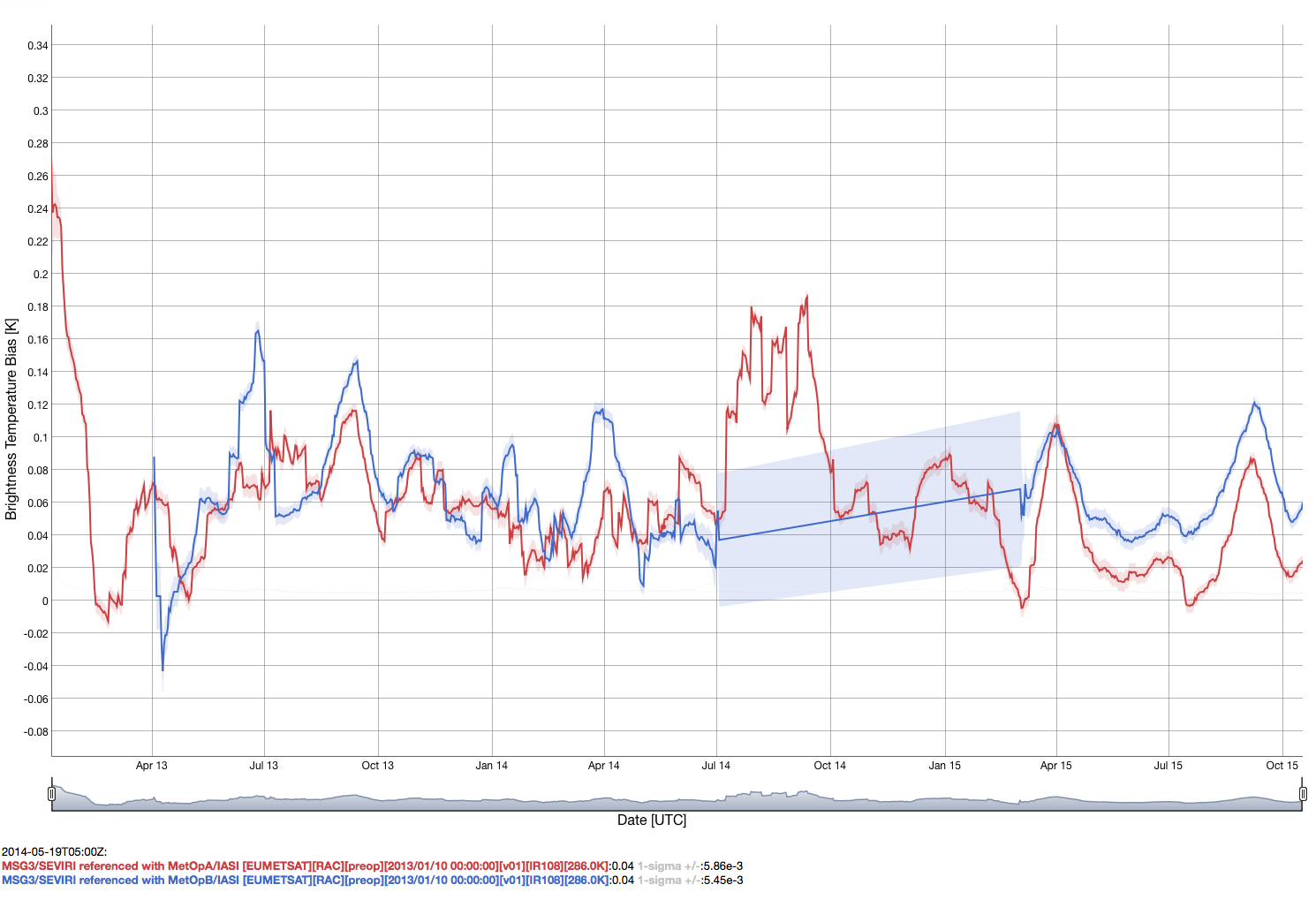 Metop-A pre
Metop-B pre
Met-10 10.8µm @205K
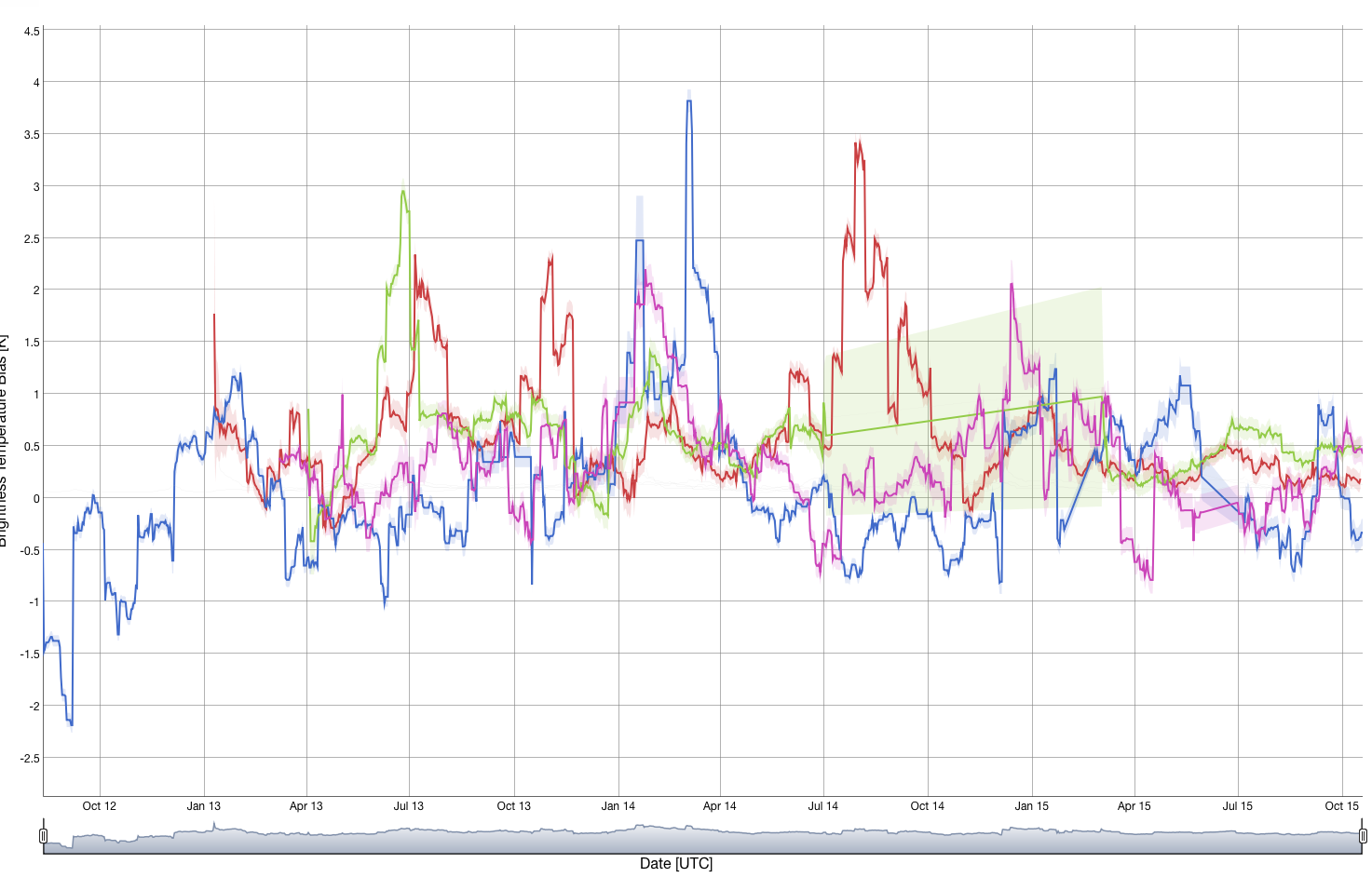 Metop-A pre
Metop-A Demo
Metop-B pre
Metop-B Demo
Met-8 10.8µm @205K
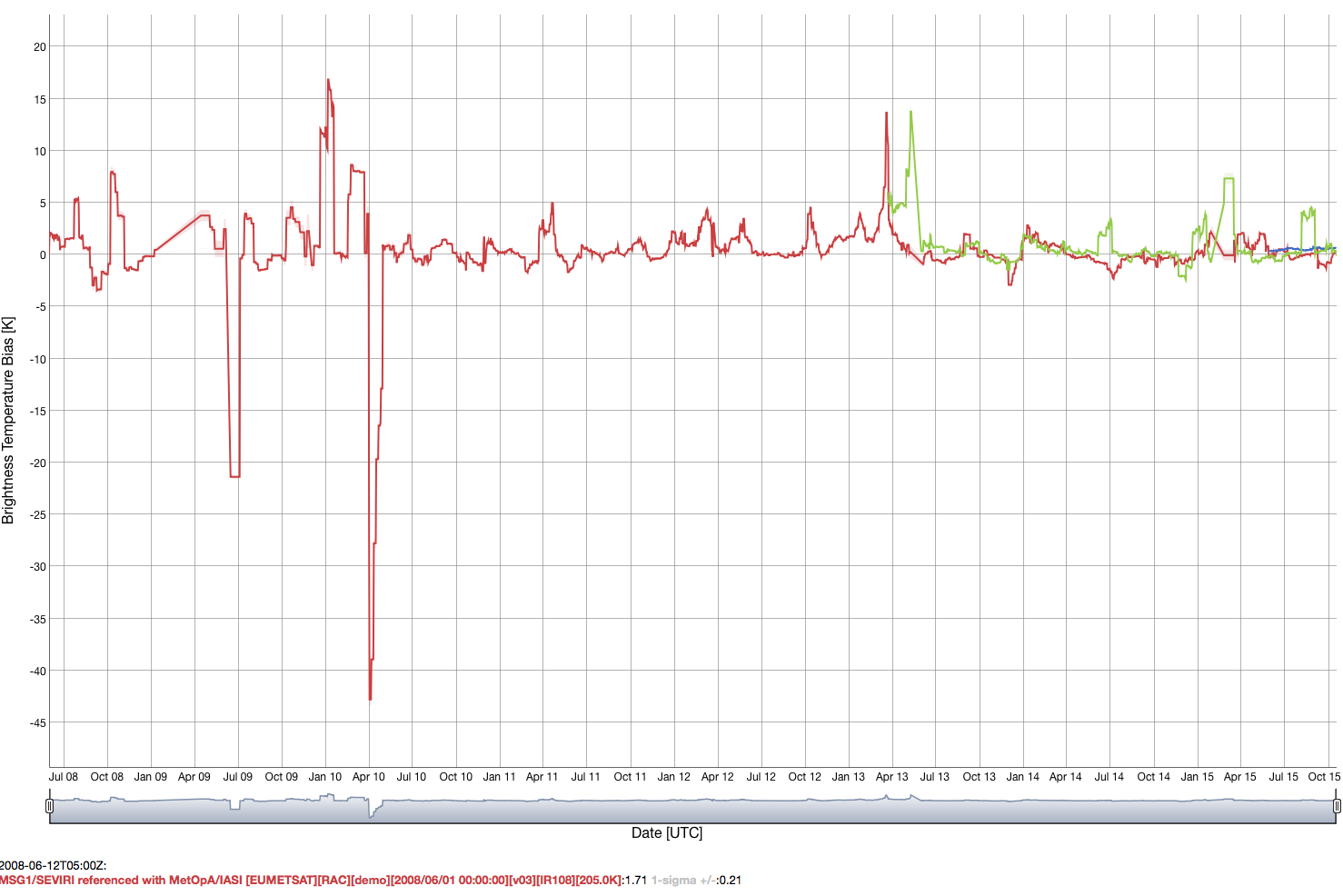 Metop-A pre
Metop-B pre
• Do we have some kind of quality control?
• In this case there is probably sparse sampling and a lack of dynamic range (Apr 2010)
Met-9 10.8µm @205K
Metop-A pre
Metop-B pre
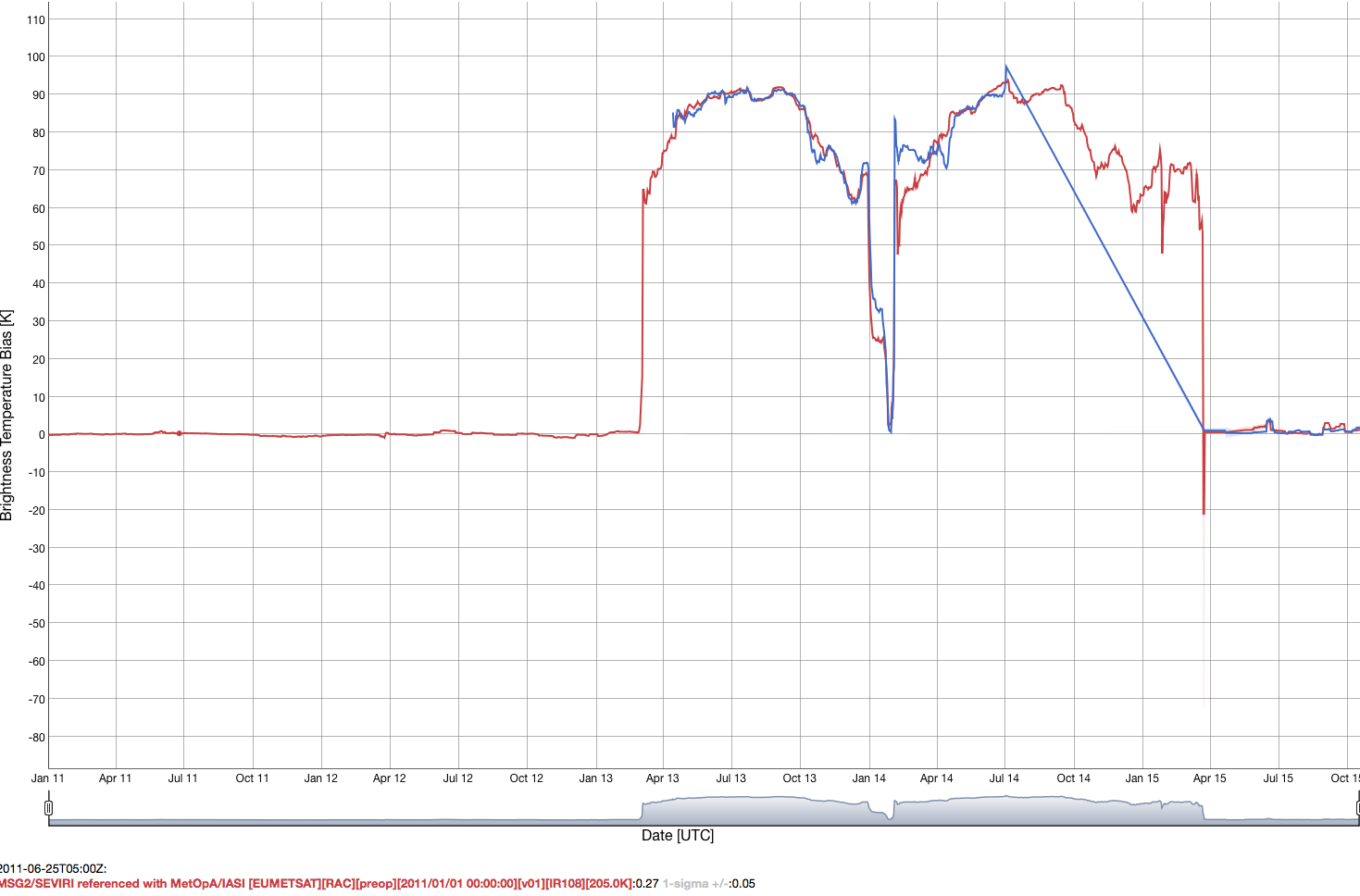 DCC methodology
The DCC methodology must have some QC
Sampling threshold
PDF shape, based on PDF statistics
3 sigma outlier
If insufficient sampling or noisy PDFs then
Combine previous month and current month
If GSICS data product causes artifacts in the users algorithms or exceeds the valid range, which causes their programs to terminate they will not use the calibration coefficients.
The dataset can be perfect 99%, but the 1% will upset users
Users rely on dataset providers for QC
CERES code is 50% exception handling
DCC update frequency
Met-9 calibration gains
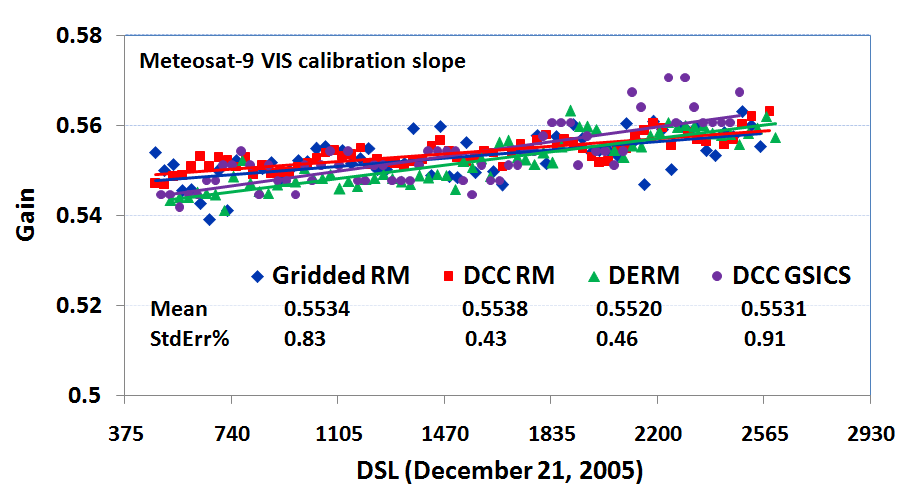 DCC
Ray-matching
All scenes
Ray-matching
DCC
Libya-4
• All of the calibration gains within 0.2% over the record
• All transferred the Aqua-MODIS calibration succesfully
• There is residual methodology noise and invariant site natural variability
• Use deseasonalization to remove known oscillations
• Even after all know oscillations are removed, noise will remain.
• Best to use a temporal trend to mitigate measurement noise
Next DCC meeting topics
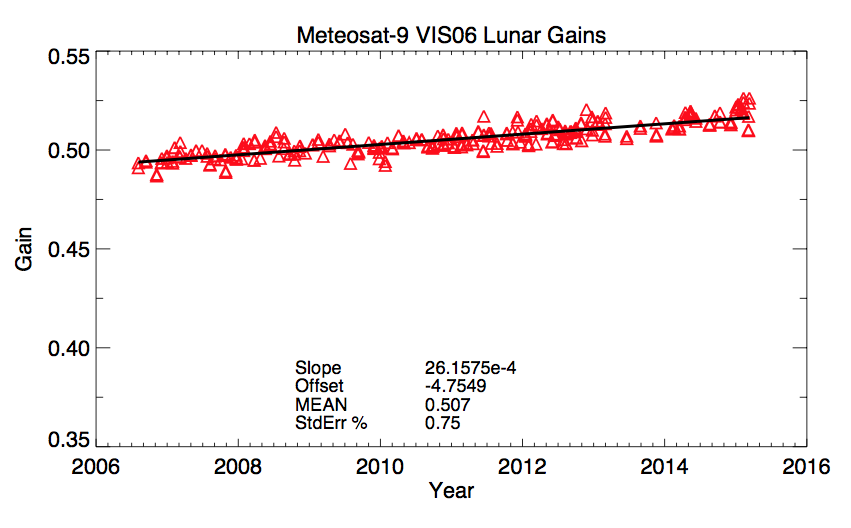 Data from EUMETSAT
• In this case there is no seasonal cycle, but yet a linear regression makes the most sense
• Do we use the every measurement as the update frequency?
• An instrument anomaly would have to exceed 2*sigma to be detected by this method
NOAA Implementation
Monthly Statistics
Removal of predictable oscillations
For a single calibration method, we stop at trend fitting
Trending fitting
Normalized to a common Day1 reflectance
Outlier removal performed with all calibration methods
Combining the Normalized Data
3/18/15
2015 GSICS WG Meeting, New Delhi, India
Wu GSICS 2015 annual meeting
12
Visible degradation of optics
We expect the optics to degrade gradually
We expect no sudden discontinuities
For satellites with solar diffusers
Does GSICS calibrate the visible count level data? Solar diffuser just another calibration method
Or is the level 1 data calibration coefficients applied first, similar to the MODIS product
Next DCC meeting topics
DCC method applied to other bands
There will be enough months of Himawari-8 to perform DCC algorithm for the next web meeting
Also reexamine MSG 1.6µm channel
Seasonal cycle mitigation
KMA BRDF model
More Lambertian part of BRDF 
Need to work with the month with the least sampling
DCC algorithm Aqua-MODIS calibration transfer uncertainty
We have been concentrating on refining the DCC calibration algorithm for stability
We assume that the long-term Aqua-MODIS PDF mode radiance is equal to the GEO PDF mode radiance observed during the Aqua-MODIS overpass
MODIS and GEO would observe the same DCC systems but not under the same angular conditions, rely on the DCC BRDF to remove angular differences
Need to determine uncertainty of this assumption
What is the natural variability of the DCC invariant target?
This method can then characterize DCC as an absolute calibration target
Use Aqua-MODIS/GEO ray-matched radiance pairs as the truth
Use two ray-matching methods to improve the individual algorithms and reduce the overall uncertainty
Aqua-MODIS or NPP-VIIRS ray-matching also introduces the MODIS or VIIRS calibration anomalies (scan angle dependencies) into the GEO record
Improvements in MODIS/GEO ray-matching
Graduated Angle Matching (GAM)
• Baseline ray-matching
DSZA< 5° (15 minutes), DVZA<15°, DRAZ < 15°, DSCAT< 15°, no sunglint
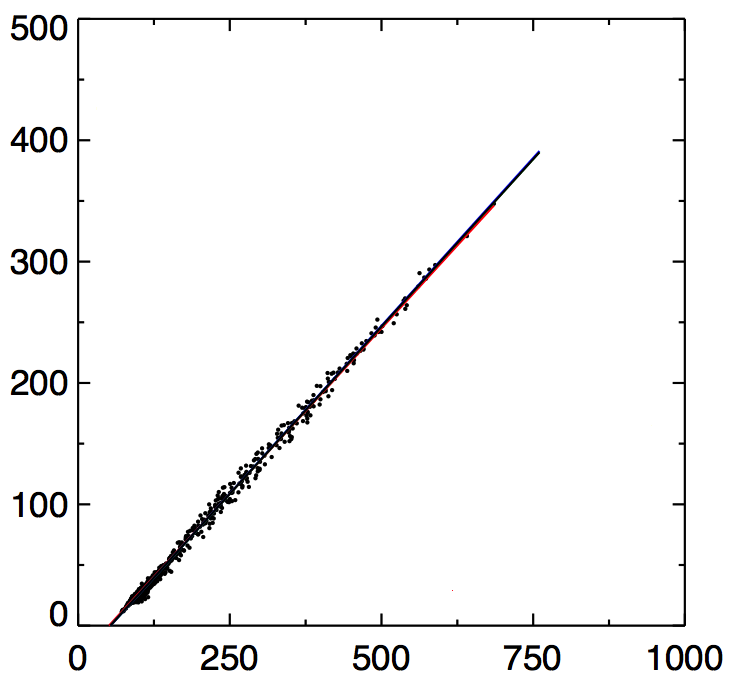 July 2007
• Note most of the points are in clear-sky (dark radiances) where the conditions are most anisotropic

• The least number of points occur over bright clouds that are most isotropic

• Then a more restrictive angle matching can be applied to the dark radiances, while retaining sufficient dynamic sampling
Aqua-MODIS 0.646 µm Radiance (Wm-2sr-1µm-1)
MET9  0.64µm, CNT (10 bit)
Graduated Angle Matching (GAM)
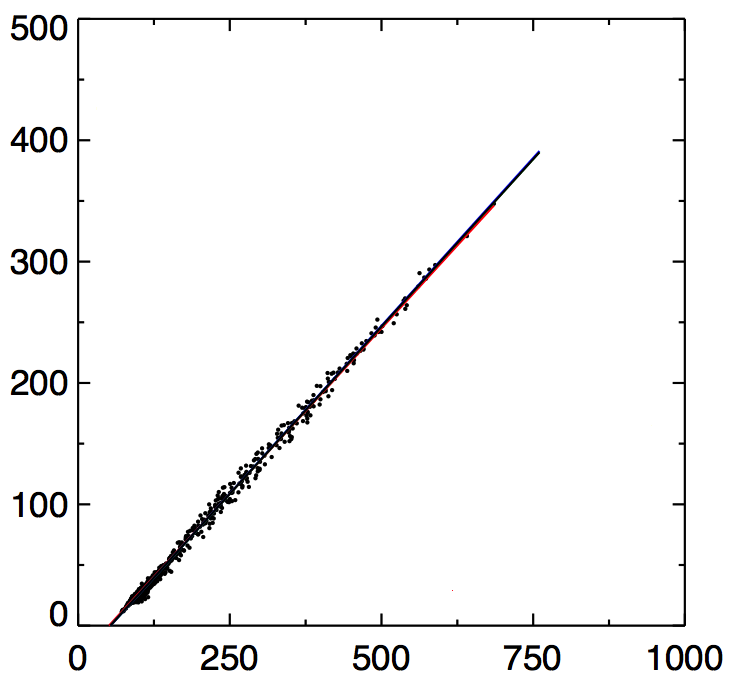 July 2007
DVZA < 15, DRZA < 15
Aqua-MODIS 0.646 µm Radiance (Wm-2sr-1µm-1)
DVZA < 10, DRZA < 10
DVZA < 5, DRZA < 5
• Split the Aqua-radiance domain into 3 sections, increase the angular restriction in the lowest 2 sections
MET9  0.64µm, CNT (10 bit)
Graduated Angle Matching (GAM)
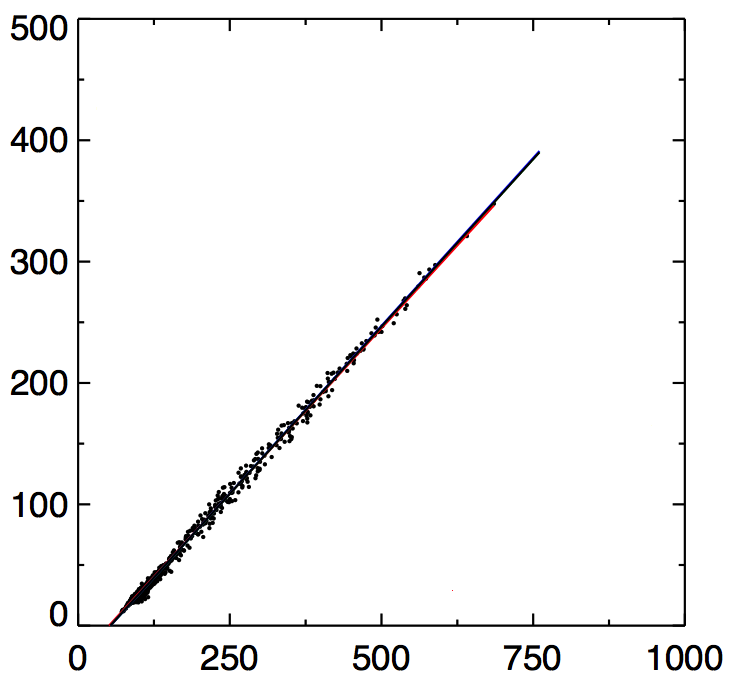 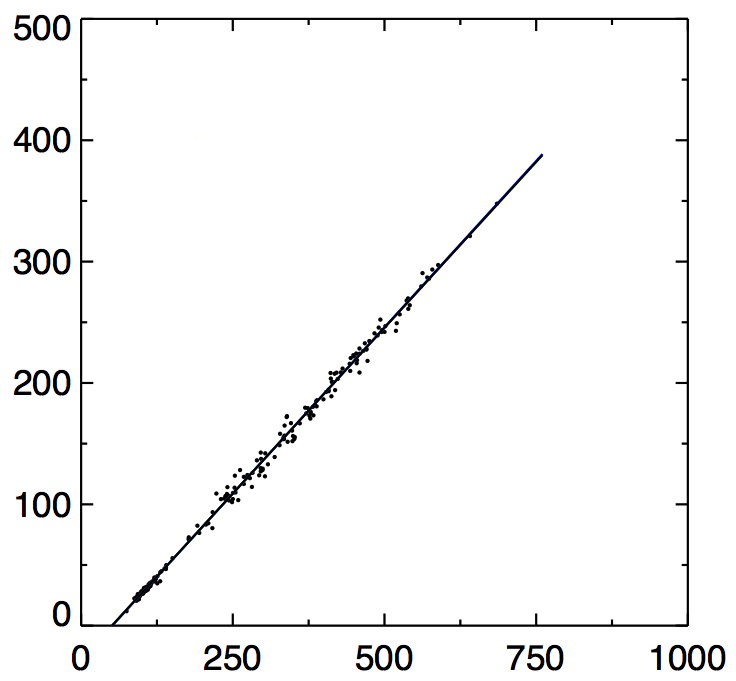 NO GAM
GAM
Aqua-MODIS 0.646 µm Radiance (Wm-2sr-1µm-1)
Xoff	= 53.3
STDerr% 	= 5.57
NUM	= 918
Xoff	= 51.0
STDerr% 	= 4.13
NUM	= 231
MET9  0.64µm, CNT (10 bit)
MET9  0.64µm, CNT (10 bit)
• The X offset or the linear regressed offset is closer to the true space count of 51 using the GAM method
Spectral Band Adjustment Factor (SBAF)
MODIS/GEO spectral responses
SCIAMACHY Met-9/MODIS SBAF
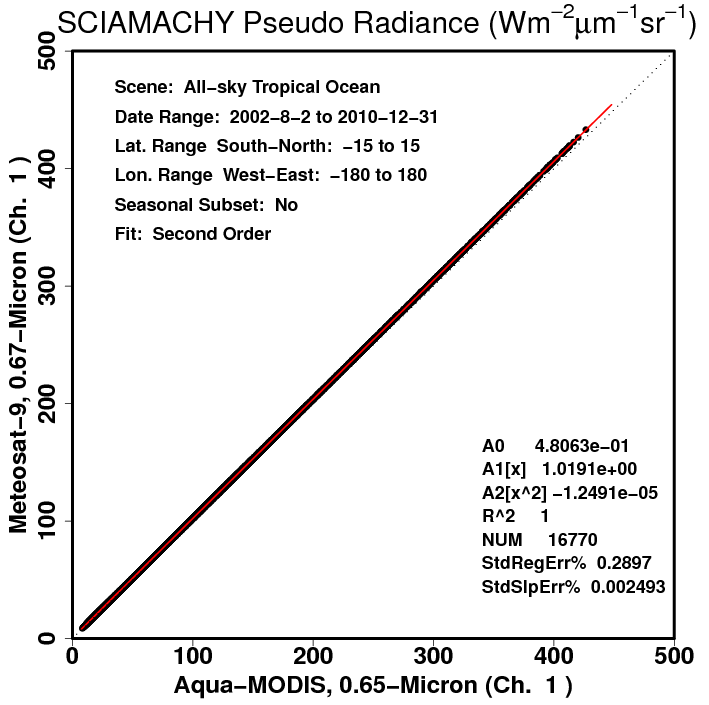 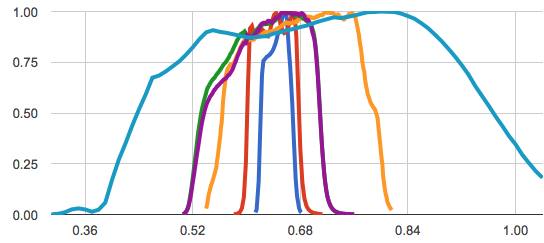 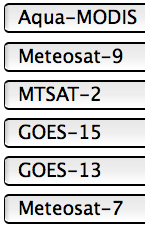 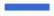 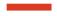 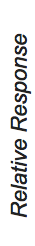 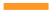 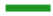 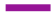 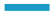 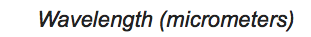 • Convolve the footprint SCIAMACHY hyper-spectral radiances with the Met-9 and MODIS spectral response functions. Regress the SCIAMACHY pseudo radiances over the ray-matching domain. Apply the SCIAMACHY SBAF to the MODIS radiances.
SBAF Comparison
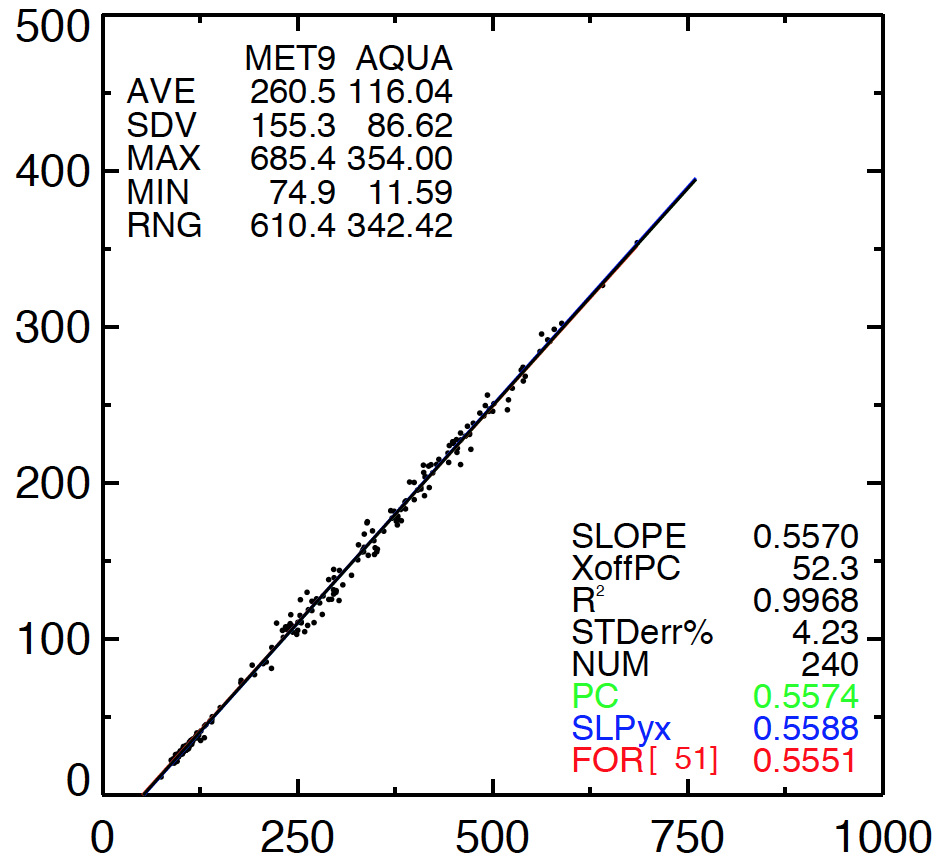 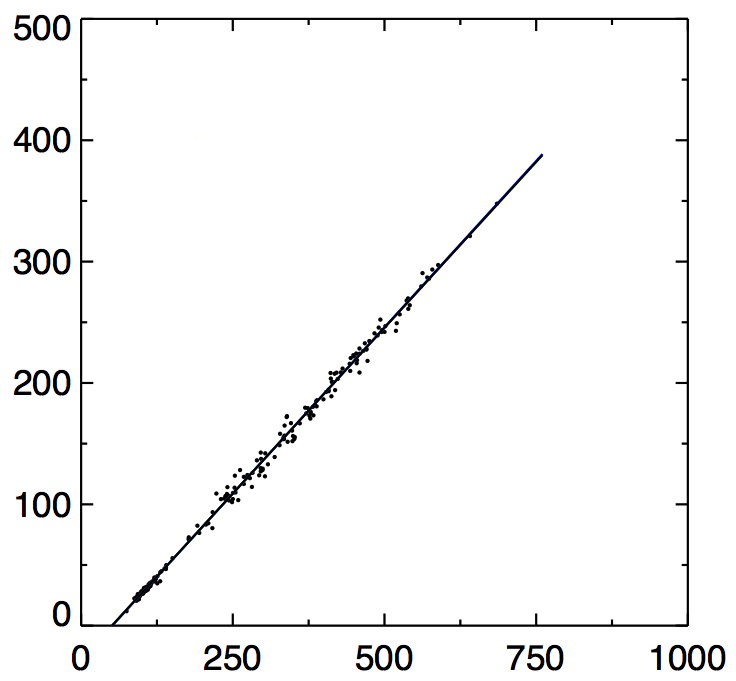 Solar Constant Ratio
SCIAMACHY SBAF
Aqua-MODIS 0.646 µm Radiance (Wm-2sr-1µm-1)
Xoff	= 51.0
STDerr% 	= 4.13
NUM	= 231
Xoff	= 52.3
STDerr% 	= 4.23
NUM	= 240
MET9  0.64µm, CNT (10 bit)
MET9  0.64µm, CNT (10 bit)
• Apply the SBAF to the Aqua-MODIS radiances
• The X offset or the linear regressed offset is closer to the true space count of 51 using the SCIAMACHY SBAF
GAM and SCIAMACHY SBAF validation
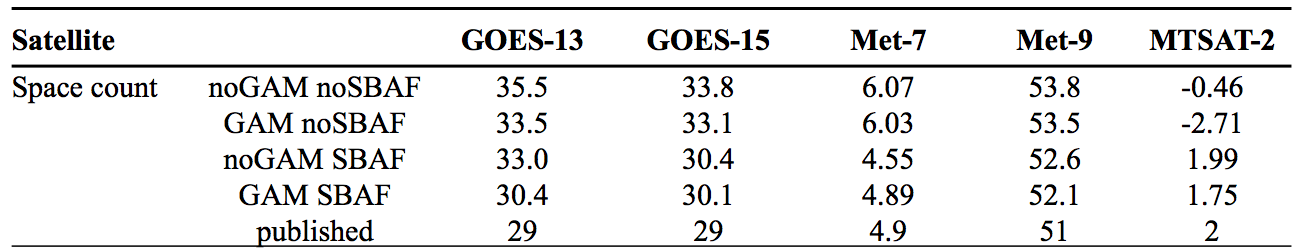 •The mean timeline GEO space count based on the monthly linear regressions of Aqua-MODIS radiances and GEO count ray-matched pairs.
• The published space count is the operational GEO maintained of the residual or space count.
• Both the application of GAM and the SCIAMACHY SBAF causes the monthly linear regression offsets to become closer to the GEO instrument maintained space count
DCC ray-matching algorithm
• Find Aqua equatorial crossings in GEO DCC domain (±40° E/W, ±20° N/S of GEO sub-satellite point)
• Identify the MODIS DCC pixels and predict the GEO angles
• Aggregate MODIS pixel data into 30-km FOV
• Use MODIS pixel lat/lon to locate GEO pixels, and aggregate pixel data into 30-km GEO count and MODIS radiance pairs
• Systematically locate the coldest MODIS pixel centers, by finding the FOV with the coldest temperature and then removing all other DCC identified pixels within the FOV and repeating
• Normalize the cosine SZA, apply SCIAMACHY SBAF factor, perform monthly linear regressions to derive monthly gains
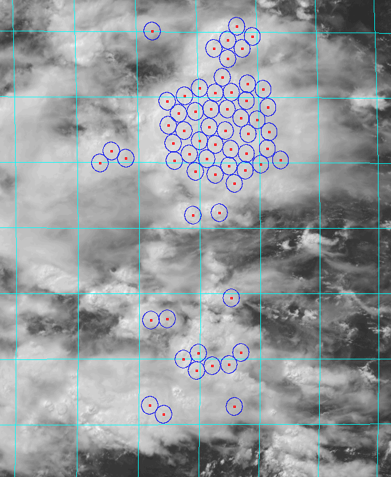 Comparison of DCC and gridded ray-matching, May 2009
Gridded Ray-matching
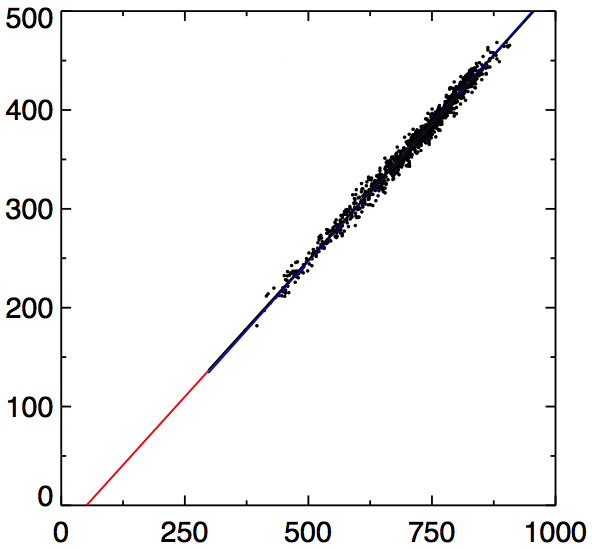 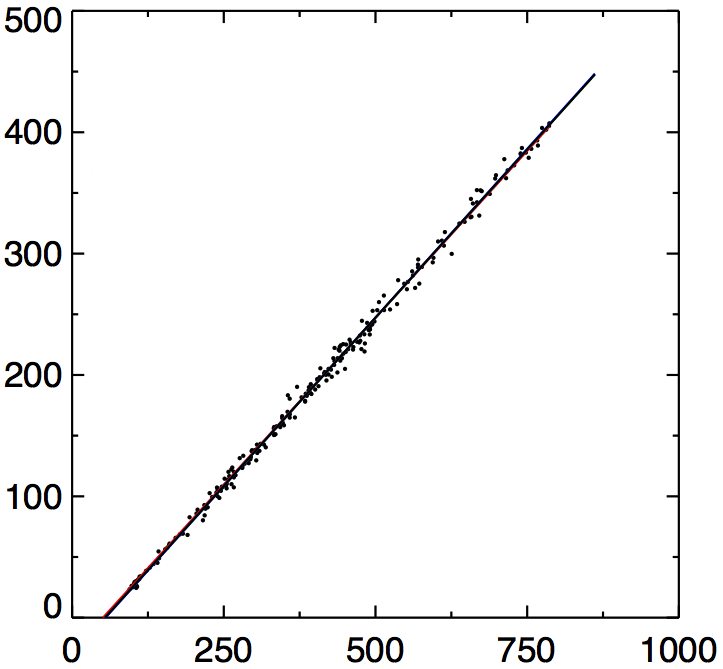 DCC Ray-matching
AQUA 0.646 µm Radiance (Wm-2sr-1µm-1)
Xoff	51.3
STDerr%	1.70
NUM	1242
Xoff	54.3
STDerr%	2.90
NUM	241
• The monthly standard error of the linear regression is smaller for the DCC
• DCC are the most Lambertian Earth targets allowing for the greater angular tolearance, with the least SBAF uncertainty
MET9  0.64µm, CNT (10 bit)
MET9  0.64µm, CNT (10 bit)
Comparison of DCC and gridded ray-matchingMet-9 2007-2013
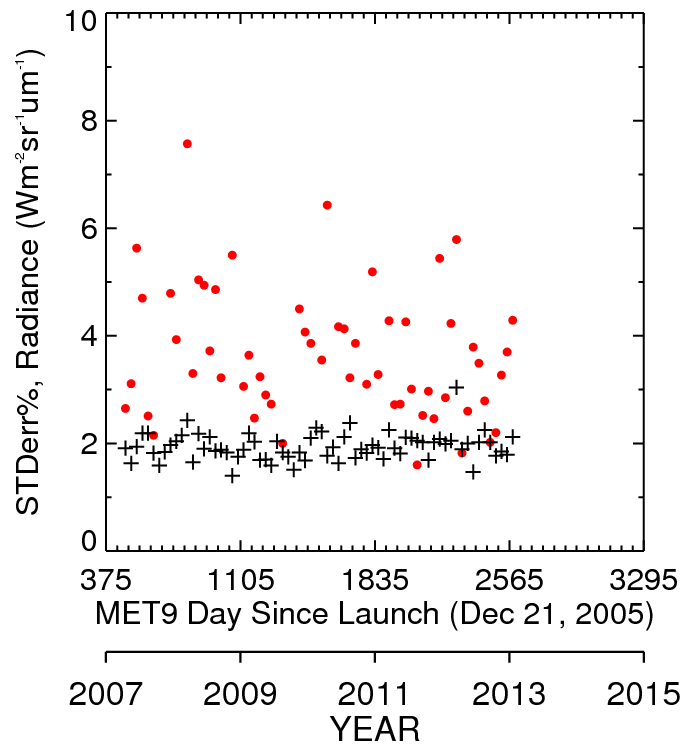 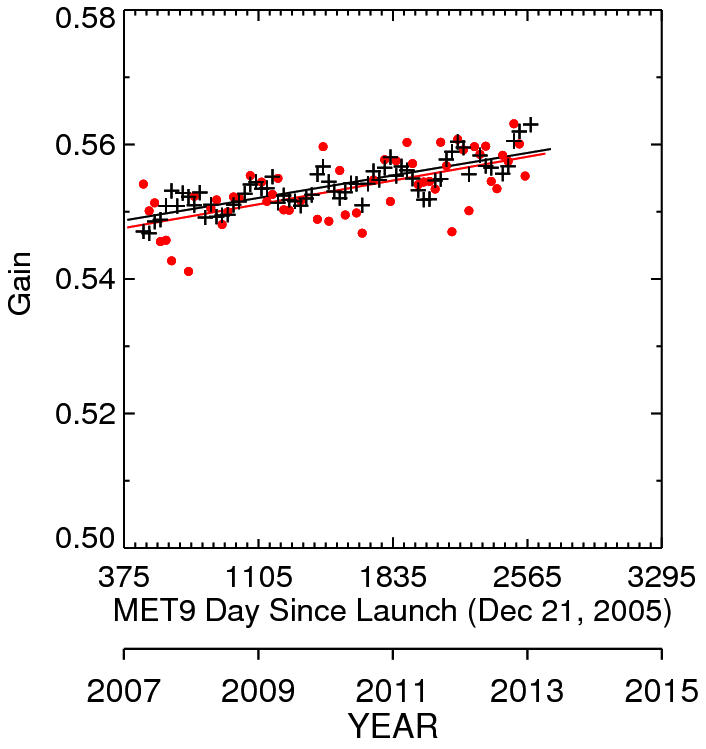 Gridded 	DCC
Gain		0.5534	0.5538
STDerr	0.83%	0.43%
• DCC have both the least monthly and temporal standard errors.
• Both methods give a timeline gain within 0.1%
Comparison of DCC and gridded ray-matching algorithm GEO gains
• DCC have the least monthly and temporal standard errors.
• DCC and gridded ray-matching timeline gains agree within 0.3% except for MTSAT-2
• Still investigating MTSAT-2
• In order reduce the GEO calibration gain uncertainty below 2% the SBAF and matching errors must be accounted for.
Conclusions
Initial disagreement between gridded and DCC ray-matching gains prompted improvements in both procedures
Both the SCIAMACHY SBAF and GAM gridded ray-matching methodologies were validated by comparing the linear regression offset to the true space count
Both DCC and gridded ray-matching relies on sufficient monthly sampling during all months of the year. The thresholds were derived using the months with the least DCC and gridded matches
The GEO ray-matched calibrations will be used to validate the GSICS DCC calibration ability to transfer the Aqua-MODIS reference calibration